Supporting Undocumented Students in Overcoming the Barriers to Higher Education
Dr. Maureen Ponce, Resource Counselor, Northwood High School
Charlain Bailey, Educational Consultant
Kristen Lorenz, Director of Admission, Shepherd University
Dr. Lois Jarman, Director of International Affairs, Shepherd University
LEARNING OBJECTIVES
School counselors will increase their knowledge regarding the contextual factors which impact the lives of undocumented youth, which in turn, shape well-being and opportunity to engage in meaningful work. 
Counselors will learn how to safely and responsibly identify undocumented students and how to best work with them and their families, especially as it pertains to education beyond high school. 
We will explore how to implement successful strategies for supporting undocumented/DACA students.
Terminology: DACA vs DREAMER
Undocumented Students – who we refer to as DREAMers are First-Generation college students who qualify for the Development, Relief, and Education for Alien Minors (DREAM) Act. 
Deferred Action for Childhood Arrivals (DACA) - allows undocumented youth to request consideration of deferred action for a period of two years, subject to renewal.
DACA vs DREAMER
Deferred action does not provide lawful status, only a social security in order to work legally, and live without fear of deportation
Dreamers are frequently referred to as “DACA recipients”, but not all Dreamers have applied for and received DACA status.
The DACA program was suspended in early 2018. Dreamers who did not previously apply for DACA status are not eligible to receive it at this time. Previously granted DACA recipients may still apply for a renewal.
While the majority of Dreamers are Latino, they are a diverse group and come from a multitude of countries and cultures. 7 of the top 24 countries for Dreamers are in Asia, Europe, or the Caribbean.
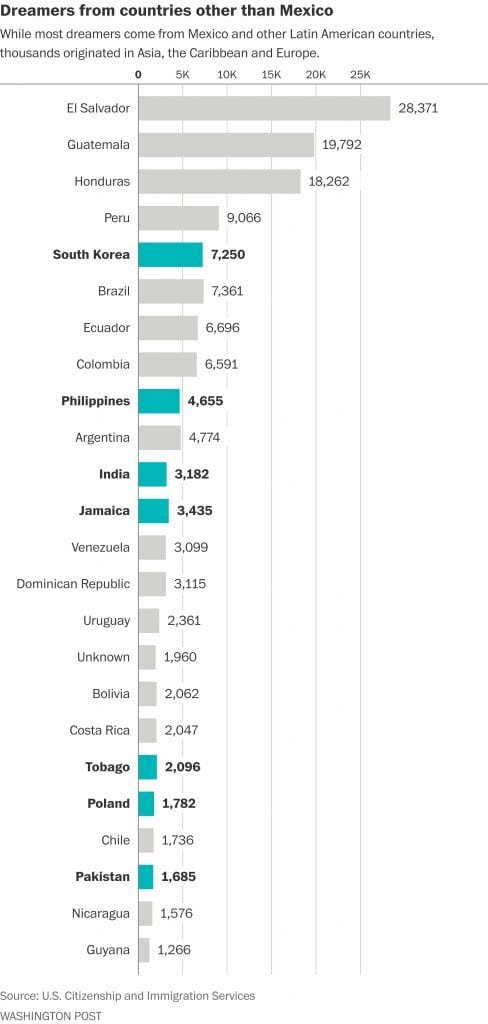 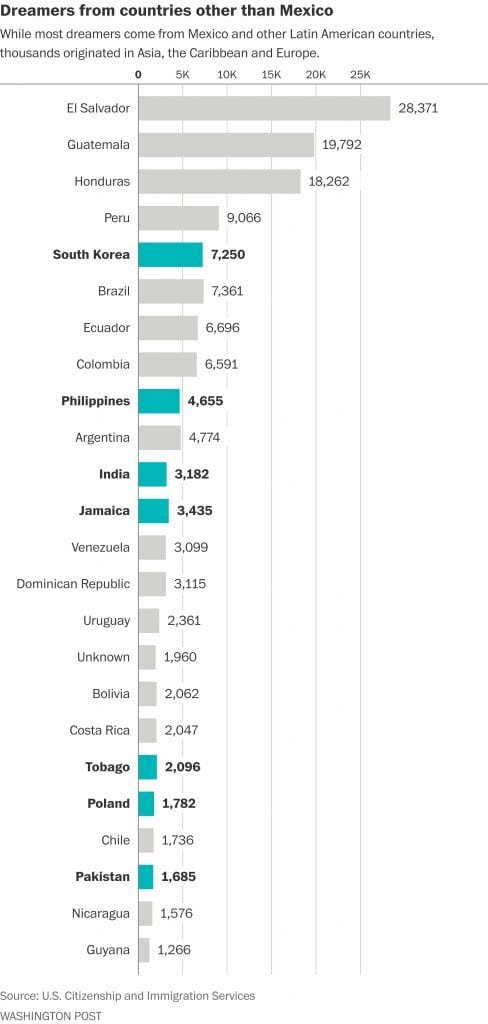 Unauthorized Resident Immigrant (Undocumented)  VS.  Permanent Resident in the US
The unauthorized resident immigrant population  (referred to as undocumented) is defined as all foreign-born non-citizens who are not legal residents. Most unauthorized residents either entered the United States without inspection or were admitted temporarily and stayed past the date they were required to leave. 
Nearly half of the 12 million-plus  undocumented immigrants in US arrived legally with temporary, non-immigrant visas. The Department of Homeland Security (DHS) estimates that a 'substantial' percentage of this population is made up of visa overstays. 
A lawful permanent resident is also a non-citizen, but has the right to live in the United States indefinitely. Permanent residents are given what’s known as a “green card,” which is a photo ID card that proves their status.
Historical Reasons for Immigrating to the US
Escaping Violence: 
Escaping the epidemic of violence drives youth and families to immigrate with over 50% of children surveyed appearing to qualify as refugees based on criteria set forth by the 1951 United Nations Relating to the Status of Refugee.
Poverty: 
The effects of poverty create a sense of desperation where the only solution is to embark on the dangerous journey to enter the US illegally 
Family Reunification: 
Many adults who are unauthorized immigrants in the US have left children behind in their countries under the care of family members; after years of not having their children with them, these parents will send for their children in the hopes of reuniting as a family once again.
Caught in unfair circumstances, undocumented students, most of them coming of age in the United States, face uncertain futures.  Their dreams and potential is thwarted by roadblocks to higher education. (www.americanprogress.org)
HIGH SCHOOL: THE GATEWAY EXPERIENCE
About 60% of undocumented youth ages 18-24 complete HS compared to about 90% of US born peers
About 65,000 undocumented youth graduate high school each year, only a fraction go on to college 
The younger the age of arrival for an undocumented student, the greater the chance of achieving higher education attainment (14 and younger vs. 14 and older)
About 50% of undocumented youth go on to some form of higher education, disaggregated data (49% of 18-24 go on to college as compared to 71% of native counterparts):
if arrived after age 14 then 40% go on to higher education
if before age 14, jumps to 60% go on to higher education
vast majority of undocumented students enroll in community college
College and Career Related Challenges
College and Career Development can be Thwarted!
Many lack “social capital” found in the relationships, privileged social connections, and associated knowledge needed to navigate the educational institutions 
This absence leaves the undocumented youth without mentors and advocates who can support these youths.  
This in turn leaves them without resources to help them face the challenges and to overcome the many roadblocks which stand in the way of achieving their college and career goals.  
Incentive to pursuing a post-secondary education: uncertainty after high school created by their undocumented status, such as the potential inability to legally join the workforce
Must acknowledge the financial limitations (do not qualify for financial aid, loans, and many scholarship) in order to provide responsive services.
Socio-Emotional Challenges
Lack of Adequate Resources: social capital, limited employment options, lack access to health care

Environmental Circumstances: higher rates of poverty, crowded living conditions, need to adjust to changing roles expectations in the family system (taking on caretaker role); Poor physical health (disrupted eating and sleeping) 

Cultural Shifts: Adjustments are needed to survive in a society which values individualism rather than the more familiar collectivism approach, adjustment to cultural differences
Socio-Emotional Challenges
Grief, loss, anxiety, regarding detention, deportation, or family members’ detention & deportation
Separation from family, Reunification with “unfamiliar” family and those associated stressor
PTSD like symptoms due to traumatic immigration events
Negative Stereotypes, gender expectations, 
Exclusion, Marginalization, and Lack of Power: results in significant social and emotional issues, higher rates of anxiety and depression, loss of hope, loss of friendships, loss of extended family, and grief issues
“Triple Minority Status” due to their ethnicity, their lack of American citizenship, and their low socio-economic status has a profound life-long effects.
Community Assets: A Strength-Based Approach
Qualities such as psychological resiliency, perseverance, and optimism 

Undocumented students who pursue higher education have proven they can succeed because they have overcome multiple barriers and hurdles

Values developed include hard work, initiative, intellect, creative energy--- attributes that are valued in the entrepreneurial world
Ex. 25% of successful high tech start ups including Google and Sun Microsystems founded/cofounded by immigrants

Not seeking handouts or entitlement, just want same opportunities
Assets to your School Community
Role models for younger family members, friends, and neighbors hence, inspire a whole generation of students to do well in school, think positively about community, become engaged, informed members of society

History of leadership participation and civic engagement patterns often above their US citizen counterparts

History of strong participation in extracurricular activities and volunteering activities

“We must take advantage of the extraordinary talents of undocumented students.  These are exceptional young people who have overcome incredible challenges to gain admission to great universities.  As a society, we should do everything we can to support these top students who have earned the right to a college education.”   Robert J. Birgeneau, Chancellor of UC Berkley (pg 5, The case for undocumented students in higher education)
Creating a Safe Environment is Critical
Because undocumented students may not utilize supports and resources available due to systemic, educational, financial, and institutional barriers, think about ways to proactively address.
[Speaker Notes: Kantamneni, N., Dharmalingam, K., Tate, J. M., Perlman, B. L., Majmudar, C. R., & Shada, N. (2016). Dreaming big: Understanding the current context of academic and career decision-making for undocumented students. Journal of Career Development, 43(6), 483-497.]
Best Practices: Creating a Climate of Trust and Sensitivity
1. Know the needs.
2. Create a more supportive, welcoming campus environment! 
	Examples:
Being culturally competent and culturally sensitive
Psychoeducational Workshops to support mental health (coping skills and vocation concerns)
Mentoring programs (tied to increasing social capital)
Provide creative expression so their stories can be heard
Knowledgeable about students rights, resources available, finds ways to inform students
Take on the role of institutional agent and advocate organizing civic engagement, multicultural services, political coalitions, and support programs
Best Practices: Creating a Climate of Trust and Sensitivity
Examples Continued: 
Know community agencies, advocacy organizations, and legal service agencies that can provide further resources
Encourage academic rigor and experience which support academic and career development
Ex. HS, encourage students to take advantage of AP courses, dual enrollment, etc. opportunities
Ex. College, fund internships that provide meaningful career and professional opportunities for undocumented students
Stay abreast of changes in immigration policy to ensure that you can properly advise undocumented students
Be knowledgeable about scholarship opportunities, tuition-equity policies and Transfer Admission Guarantee (TAG) agreements
Approaching the Conversation
Create a process to inquire about status that is equitable, safe, and does not violate student confidentiality, think about the concept of informed consent, student controls the disclosure. 
Never ask a student directly if he/she is undocumented.
Always practice equity when working with all students.
One approach: outlie the requirements for filing the FAFSA and ask the student if he/she needs assistance with the process.
Never approach the conversation in mixed company
If a student does disclose that he/she is undocumented, identify yourself as being an advocate. Assure the student of privacy. (FERPA prohibits colleges from disclosing any information about a student without his/her signed consent.)
Reviewing College Options
What is the culture like (both on campus and in surrounding community)? How do they view undocumented or DACA students? 
What kind of social/emotional resources are available to students? 
Is it a supportive community?
What kind of student groups and clubs are available?
Reviewing College Options
Does the institution offer scholarships to non-citizens?
Does the institution offer in-state tuition through the Tuition Equity Policy
What other forms of financial aid are available, outside of the FAFSA not tied to citizenship or permanent residency status?
What is the total cost per year in tuition, room and board?
Do I need to live on campus? 
Are there financial benefits to entering as freshman vs. transfer?
Filing the FAFSA
SSN Required to file the FAFSA
Undocumented students without DACA are not able to file the FAFSA
DACA students may file a FAFSA (because they have a tax ID as a social security number), but do not qualify for federal student aid
Some colleges will use the data from the FAFSA to determine need and eligibility for internal scholarships.
Finance Scenario- 4 year University
Finance Scenario – 2 Year College Path
Best Practices – High School Side
Speak with college representatives about the campus culture. 
Keep notes based on conversations with college representatives and note which schools appear to be strong options for undocumented/DACA students. 
Create a list of “undocumented-friendly” schools to use when advising undocumented students. 
Connect ESL programs with University English Language (ELP) programs. 
Students who are non-native English speakers may be required to take the TOEFL
Best Practices – College Side
Connect ELP Programs with High school ESL programs
Create a resource center for undocumented students, or students who identify as being non-citizens.
Encourage inclusive student groups to be formed on campus.
Advice for Students
Do not be afraid to call a school and speak with a counselor directly concerning your situation. (Phone calls are best for this topic)
Don’t be afraid to continue your education. If you desire to advance, there is a path for you to obtain a college degree. 
Trail blazers are a great resource! Speak with other students from your community who have gone on to college and learn from them. 
So research, there are many strong online community groups that offer support.
Questions?
Glossary
Family Reunification: The process of bringing together families, particularly children and elderly dependents with previous care-providers for the purpose of establishing or re- establishing long-term care. Separation of families occurs most often during armed conflicts or massive displacements of people.  It is a recognized reason for immigrations in many countries because of the presence of one or more family members in a certain country, therefore, enables the rest of the divided family or only specific members of the family to immigrate to that country as well. 

Cultural Competence is a set of congruent behaviors, attitudes, and policies that come together in a system, agency or among professionals and enable that system, agency or those professions to work effectively in cross-cultural situations. The word culture is used because it implies the integrated pattern of human behavior that includes thoughts, communications, actions, customs, beliefs, values and institutions of a racial, ethnic, religious or social group. The word competence is used because it implies having the capacity to function effectively.

Five essential elements:
Valuing diversity
Having the capacity for cultural self-assessment
Being conscious of the dynamics inherent when cultures interact
Having institutionalized culture knowledge
Having developed adaptations to service delivery reflecting an understanding of cultural diversity
Glossary
Marginalization is the process of pushing a particular group or groups of people to the edge of society by not allowing them an active voice, identity, or place in it. Through both direct and indirect processes, marginalized groups may be relegated to a secondary position or made to feel as if they are less important than those who hold more power or privilege in society.  Some individuals identify with multiple marginalized groups, and may experience further marginalization as a result of their intersecting identities.
Marginalization can manifest in subtle or overt actions including:
Use of derogatory language
Assuming someone’s accomplishments are not based on merit
Expecting individuals to act a certain way based on stereotypes held about another’s identity
Denying someone academic or professional opportunities because of their identity (i.e. racism, sexism, ableism)
Not providing equal access to certain resources based on membership in a particular group
Assuming preferred pronoun without asking
Assuming sexual orientation without asking
Overlooking, criticizing, or interfering with other’s cultural or religious traditions and values
Systemic and/or institutionalized barriers to access and support
Glossary
Transfer Admission Guarantee (also known as a TAG agreement) is a program that offers students from a community college guaranteed admissions to several colleges and universities. The writing of a TAG contract enables qualified students to be guaranteed admissions one year prior to transfer. Students must meet certain requirements to be eligible for a TAG.
Tuition Equity Policies: At least twenty states and the District of Columbia have “tuition equity” laws or policies that permit certain students who have attended and graduated from secondary schools in their state to pay the same tuition as their “in-state” classmates at their state’s public institutions of higher education, regardless of their immigration status. The states are California, Colorado, Connecticut, Florida, Hawaii, Illinois, Kansas, Kentucky, Maryland, Minnesota, Nebraska, New Jersey, New Mexico, New York, Oklahoma, Oregon, Rhode Island, Texas, Utah, and Washington. 
A growing number of states, including California, Maryland, Minnesota, New Jersey, New Mexico, New York, Oklahoma, Oregon, Texas, Washington, and the District of Columbia, offer state financial aid to students who meet certain criteria, regardless of their immigration status. Illinois established a Dream Fund to raise money for private scholarships that assist children of immigrants. California, Connecticut, Minnesota, and Utah allow public universities to offer private institutional aid or scholarships to students who pay in-state rates or graduate from their high schools, regardless of their immigration status. It recently established the Access Utah Promise Scholarship, which consolidates various scholarship programs. The University of Hawaii also offers financial assistance to eligible students, regardless of their immigration status.
Glossary
ESOL Programs: English to Speakers of Other Languages (ESOL) is a state-funded instructional program for eligible English Learners (ELs) in grades K-12. The ESOL program is a standards-based curriculum emphasizing academic and social language development.

Test of English as a Foreign Language (TOEFL /ˈtoʊfəl/ TOH-fəl) is a standardized test to measure the English language ability of non-native speakers wishing to enroll in English-speaking universities. The test is accepted by many English-speaking academic and professional institutions.  

Limited English Proficient (LEP) Programs:  Individuals who do not speak English as their primary language and who have a limited ability to read, speak, write, or understand English can be limited English proficient, or “LEP.” These individuals may be entitled language assistance with respect to a particular type of service, benefit, or encounter.
References
American Immigration Council (2015). A guide to children arriving at the border: Laws, policies and responses, Washington, DC.
Cortez, J. D. (2014). Barriers Hispanic students face graduating from high school. Intercultural Development Research Association Newsletter. www.idra.org October 11, 2016
Edwards, L. M., & Black, J. (2017). Stress related to immigration status in students: A brief guide for schools.
Gonzales, R. G. (2009). Young lives on hold: The college dreams of undocumented students.  College Board Advisory, www.collegeboard.com	
Gonzales, R. G. (2016) Lives in limbo: Undocumented and coming of age in America. The Regents of the University of California, Oakland, CA. 
Kantamneni, N., Dharmalingam, K., Tate, J. M., Perlman, B. L., Majmudar, C. R., & Shada, N. (2016). Dreaming big: Understanding the current context of academic and career decision-making for undocumented students. Journal of Career Development, 43(6), 483-497. 
Kenny, M. E. & Medvide, M. B. (2002). Relational influences on career development. In Brown, D. (Eds.), Career choice and development 4th edition (329-356). San Francisco, CA: Jossey-Bass.
References
Mendoza, F. (2013). The case for undocumented students in higher education.
Morrison, S. S., Walley, C. T., Perez, C. P., Rodriguez, S., Halladeen, I., & Burdier, V. (2016). School counselors working with undocumented students.
Pérez, Z. J. (2014). Removing barriers to higher education for undocumented students. Center for American Progress, 24.
Perez, W. (2010). Higher Education Access for Undocumented Students.
Storlie, C. (2011a). The challenges of career counseling with undocumented immigrant youth. National Career Development Association. Nov. 1, 2011,  http://associationdatabase.com Accessed on 10/5/16.
Storlie, C. (2011b). Career development for all students: School counselor advocacy with undocumented immigrant youth. School Counseling Research and Practice, Volume 3 pg 35-42.
Storlie, C. A. (2013). Career counseling with undocumented Latino youth: A qualitative analysis of school counselor. Dissertation University of Iowa.
US Department of Education. (2015). Resource guide: Supporting undocumented youth.
Zarate, M. E. & Burciaga, R. (2010). Latinos and college access: Trends, and future directions.  Journal of College Admission, fall 2010, 25-29.